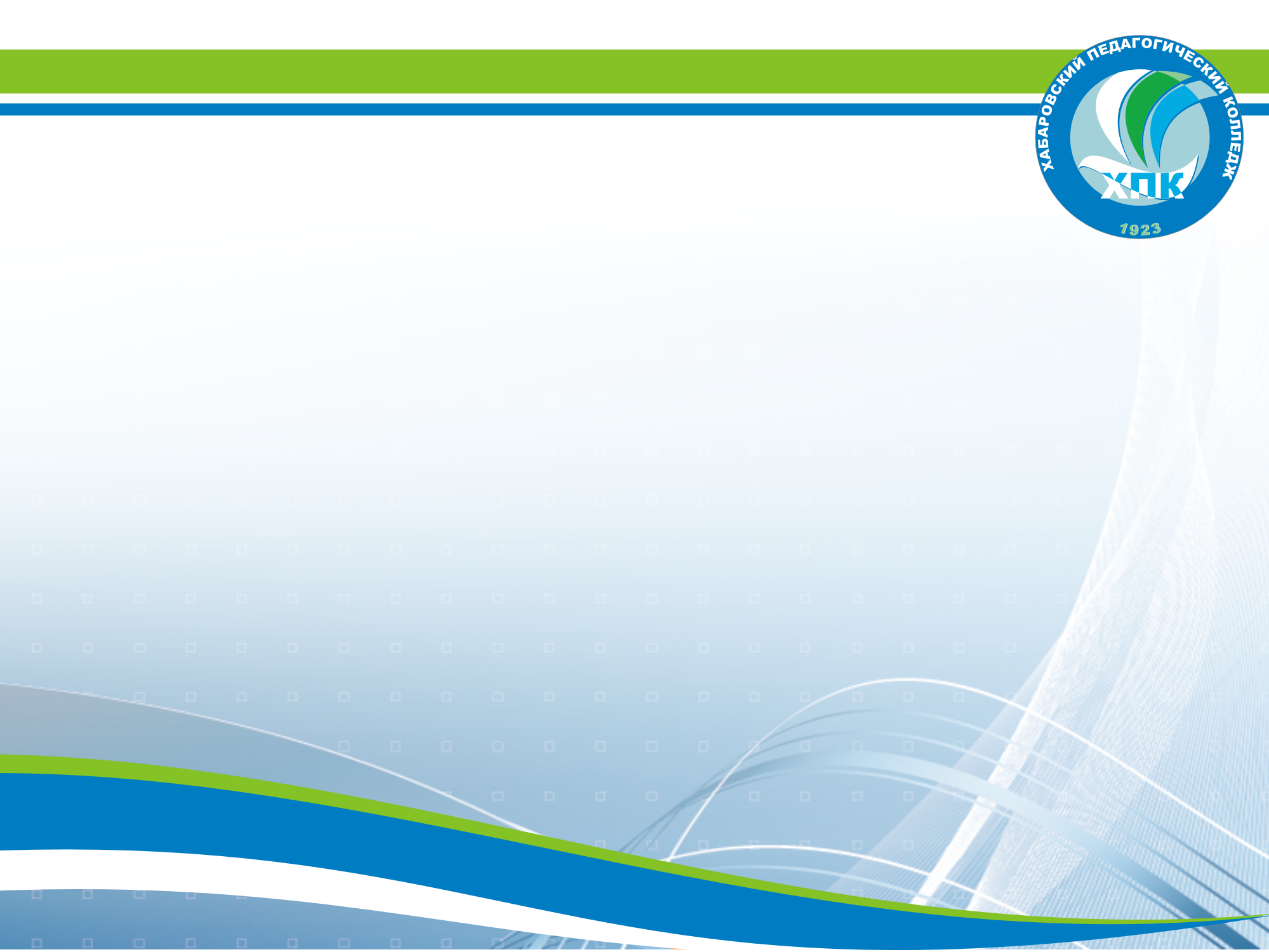 Краевое государственное бюджетное профессиональное образовательное учреждение «Хабаровский педагогический колледж имени Героя Советского Союза Д.Л. Калараша»
Подготовка квалифицированного специалиста в условиях сетевого взаимодействия организаций педагогическогокластера
Хабаровск, 2017
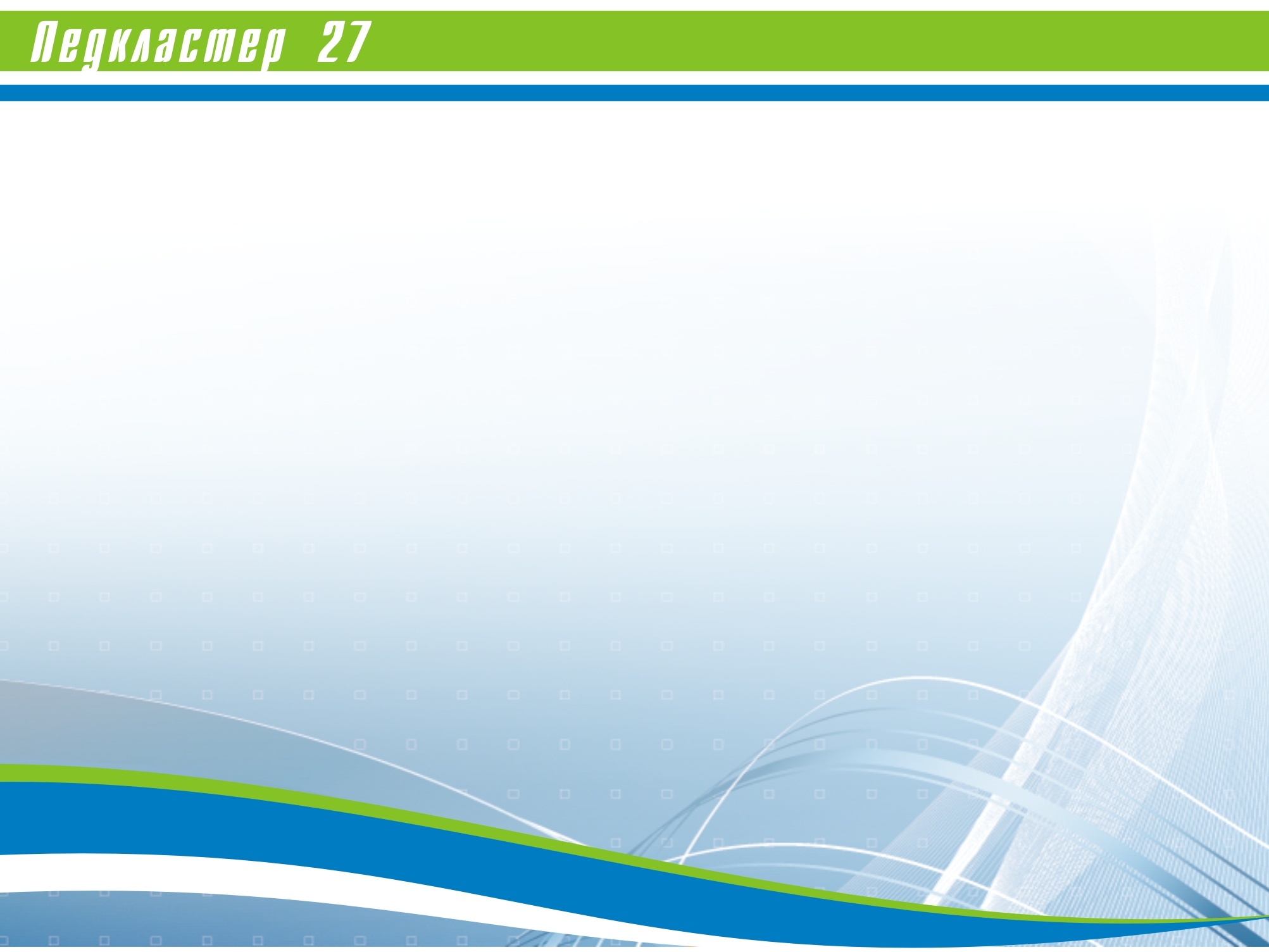 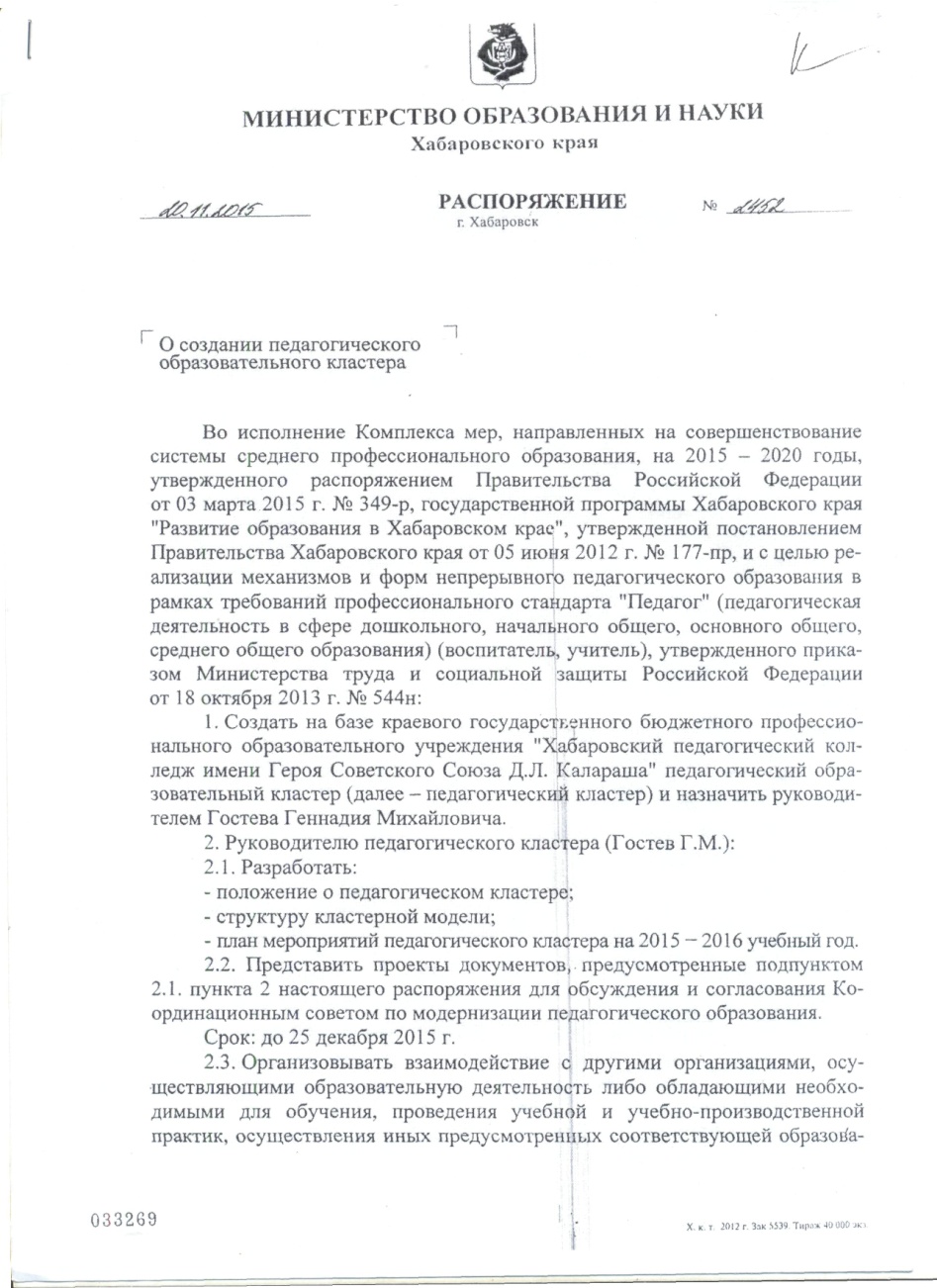 Распоряжение министерства образования и науки Хабаровского края от 20 ноября 2015 г. № 2452 
«О создании педагогического образовательного кластера»
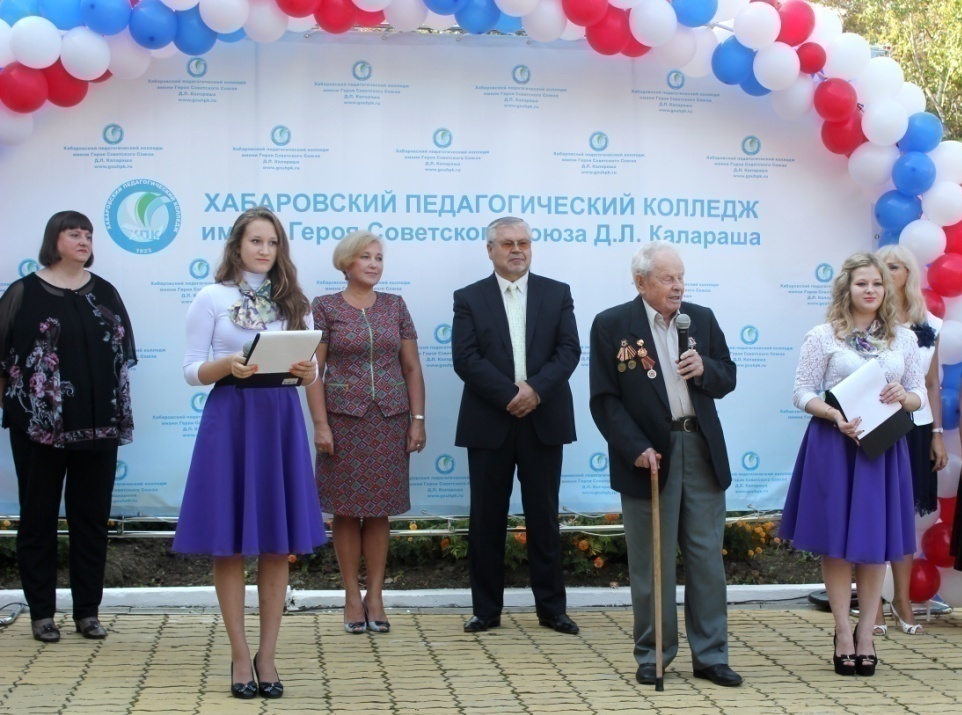 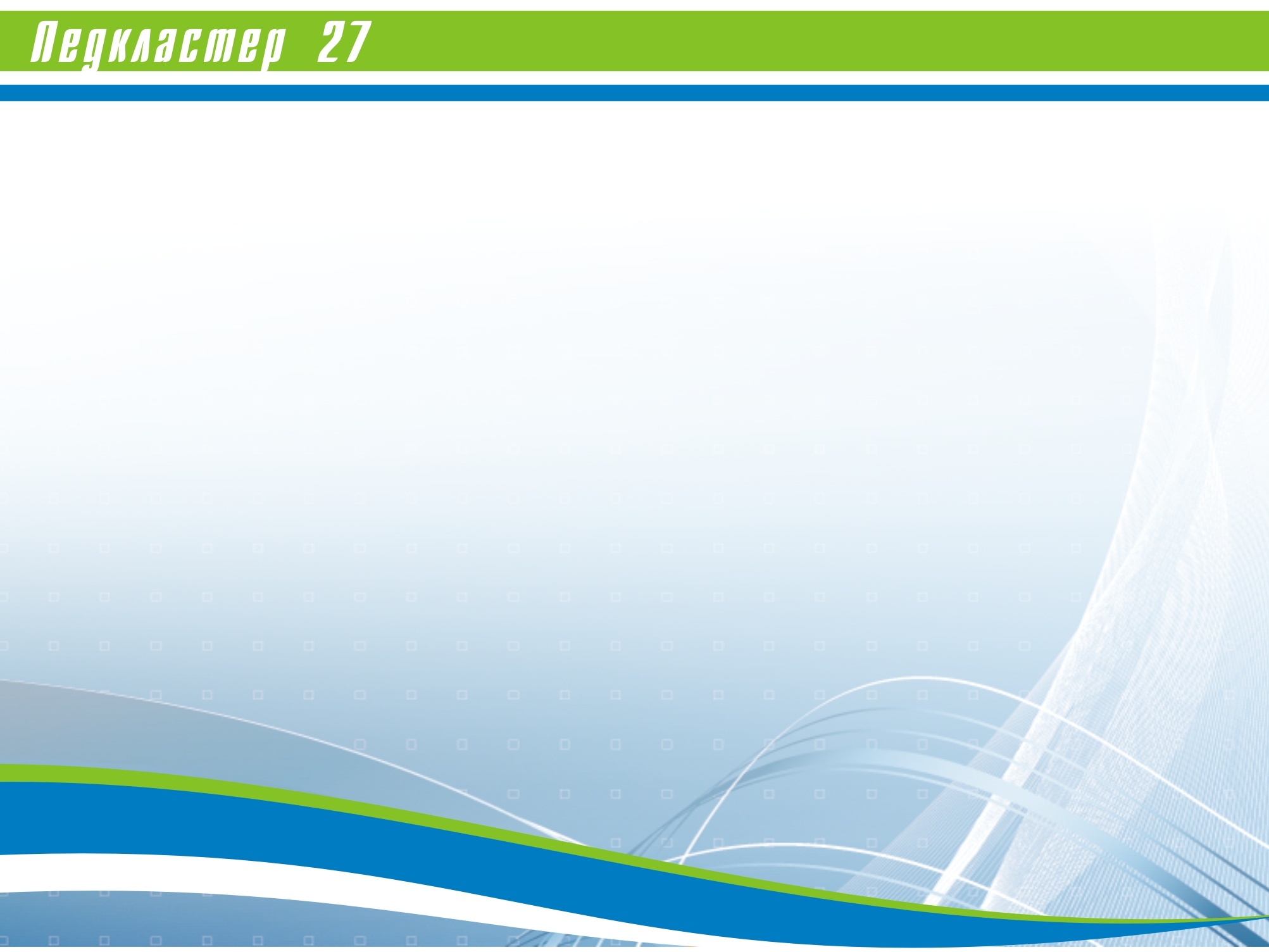 Сетевое взаимодействие
;
;
;
;
.
построено с учетом современного научного понимания сети как организационной формы непрерывного образования 
детей и взрослых
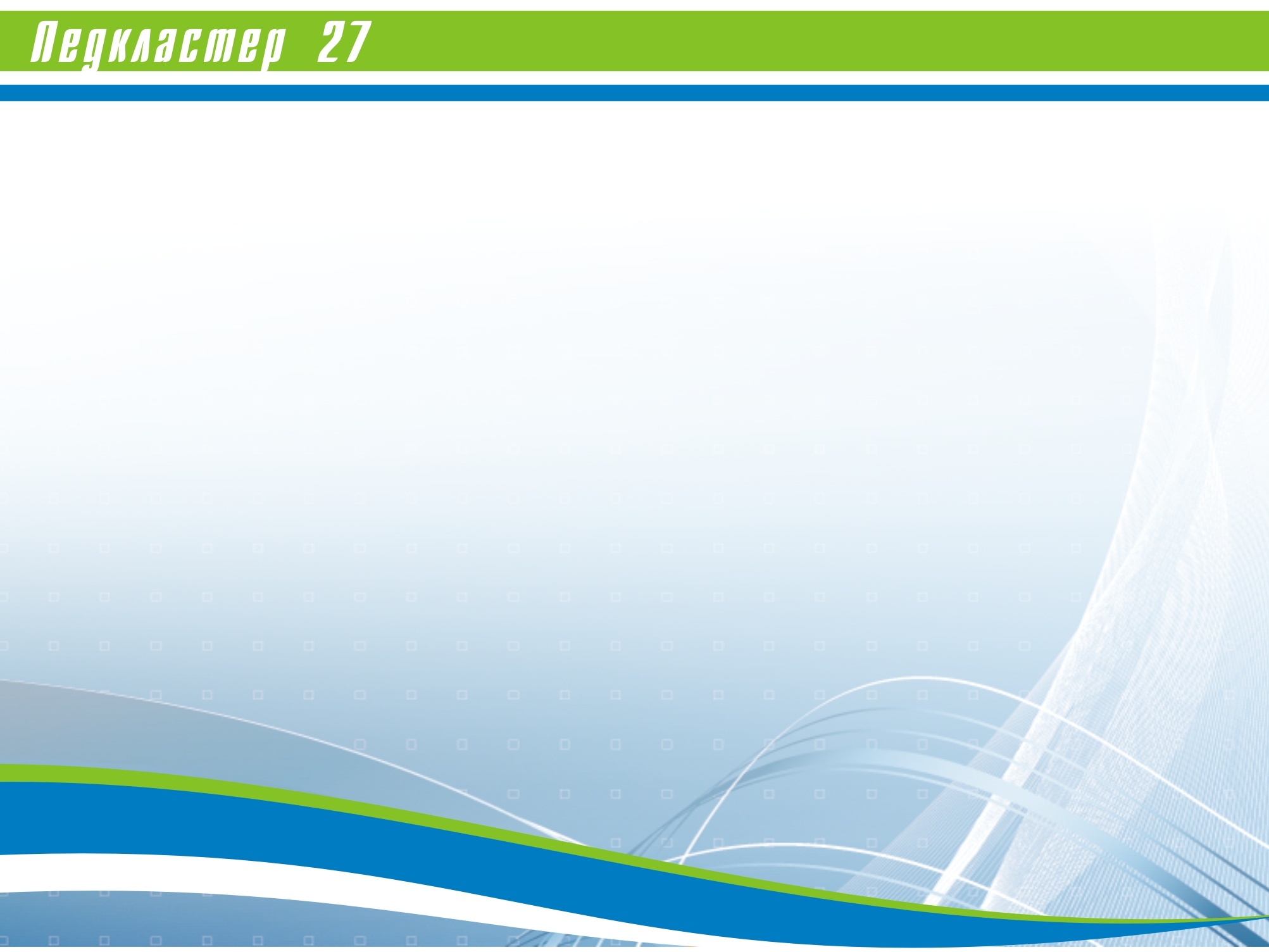 КОНКУРСНО-ОЛИМПИАДНОЕ ДВИЖЕНИЕ
ДВИЖЕНИЕ «МОЛОДЫЕ ПРОФЕССИОНАЛЫ» 
В ДАЛЬНЕВОСТОЧНОМ ФЕДЕРАЛЬНОМ ОКРУГЕ
ШКОЛА «РУССКОЕ СЛОВО»
ЭФФЕКТИВНОСТЬ СЕТЕВОГО ВЗАИМОДЕЙСТВИЯ
ШКОЛА РОБОТОТЕХНИКИ
ВОЛОНТЕРСКОЕ ДВИЖЕНИЕ
ИНТЕРНЕТ-ПЛАТФОРМА
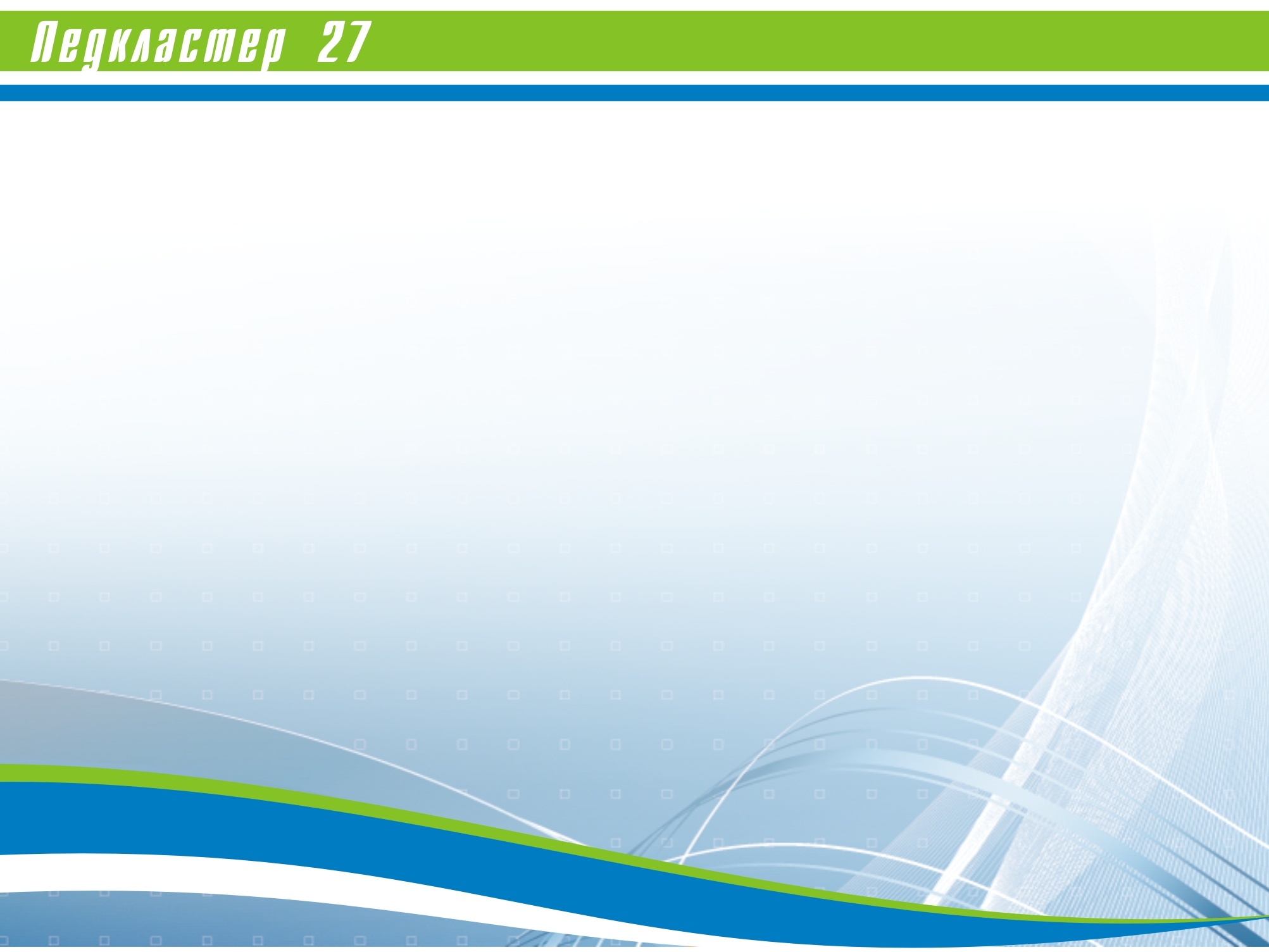 Олимпиада профессионального мастерства  для специальностей «Преподавание в начальных классах», «Коррекционная педагогика в начальном образовании»
(2016, 2017)
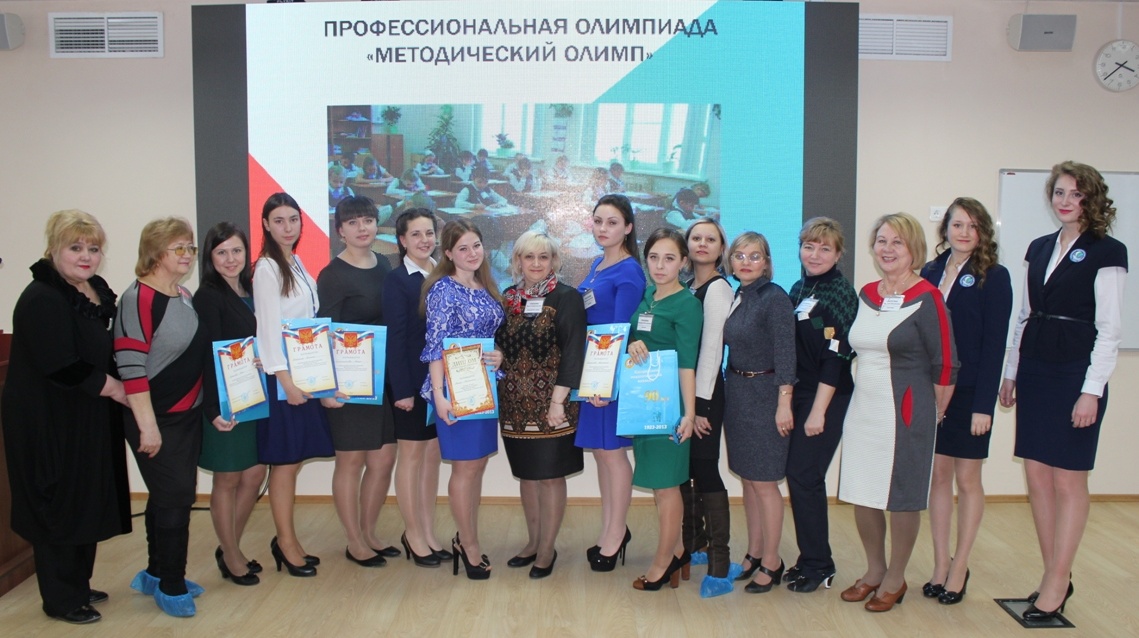 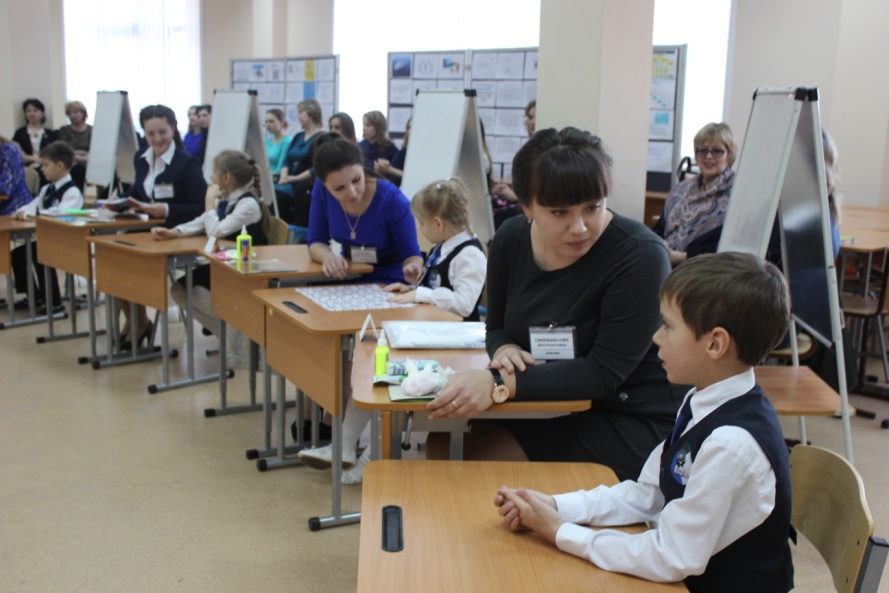 Участники – 56 студентов
Победители – студенты  ХПК, ПИТОГУ
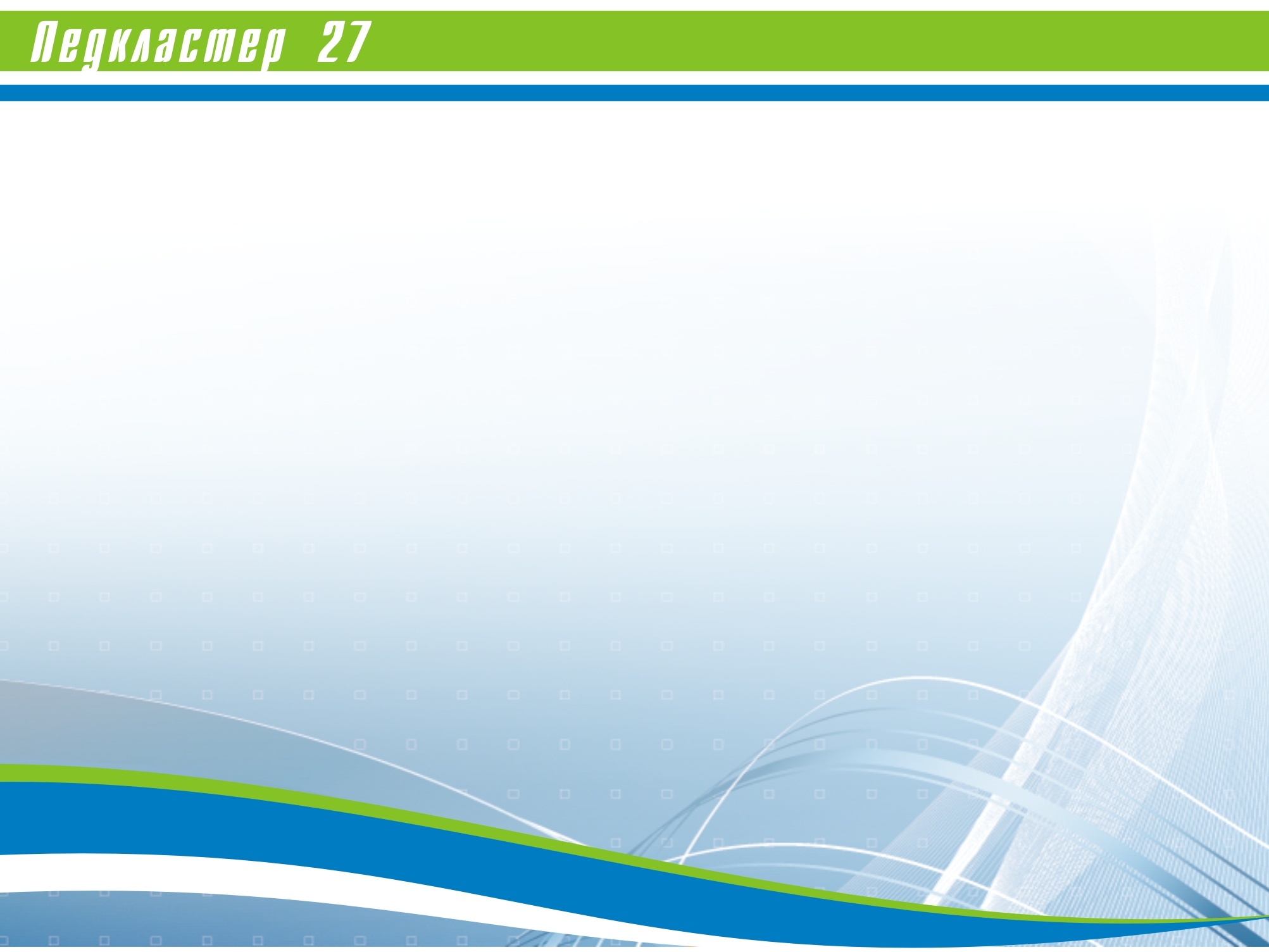 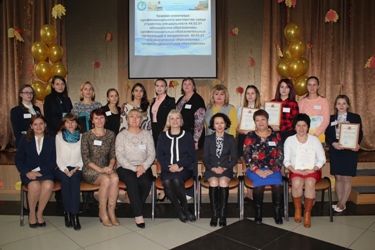 Краевая олимпиада профессионального мастерства  для студентов специальности «Дошкольное образование»
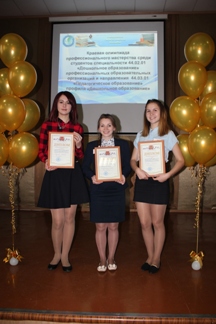 Участники – 27 студентов
Учебные заведения:
ХПК, ПИТОГУ, 
Николаевский-на-Амуре промышленно-гуманитарный техникум, 
Чегдомынский горно-технологическический техникум
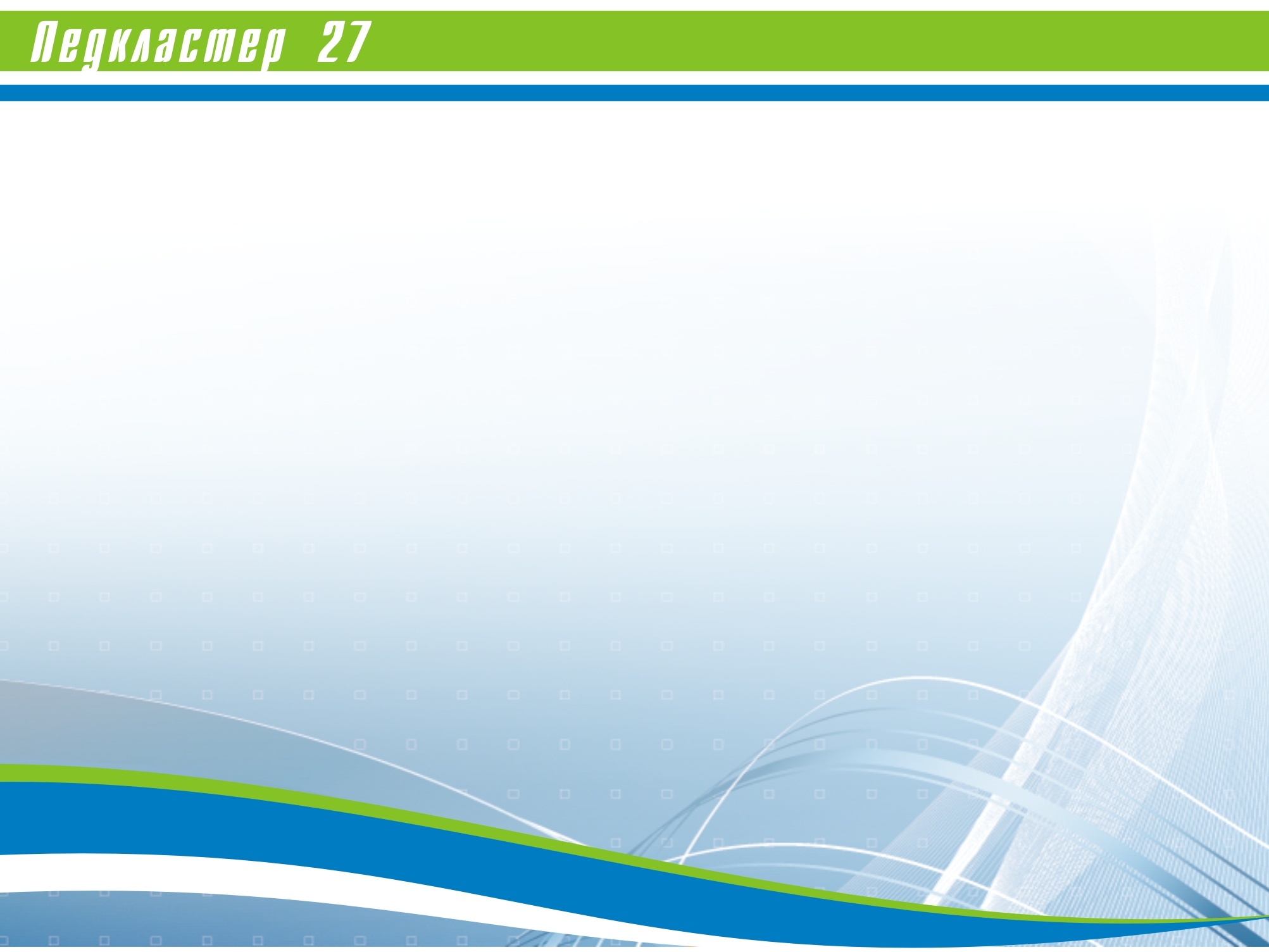 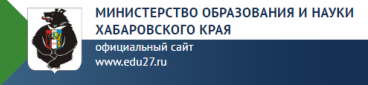 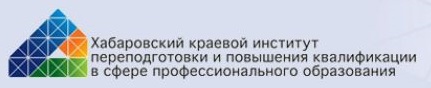 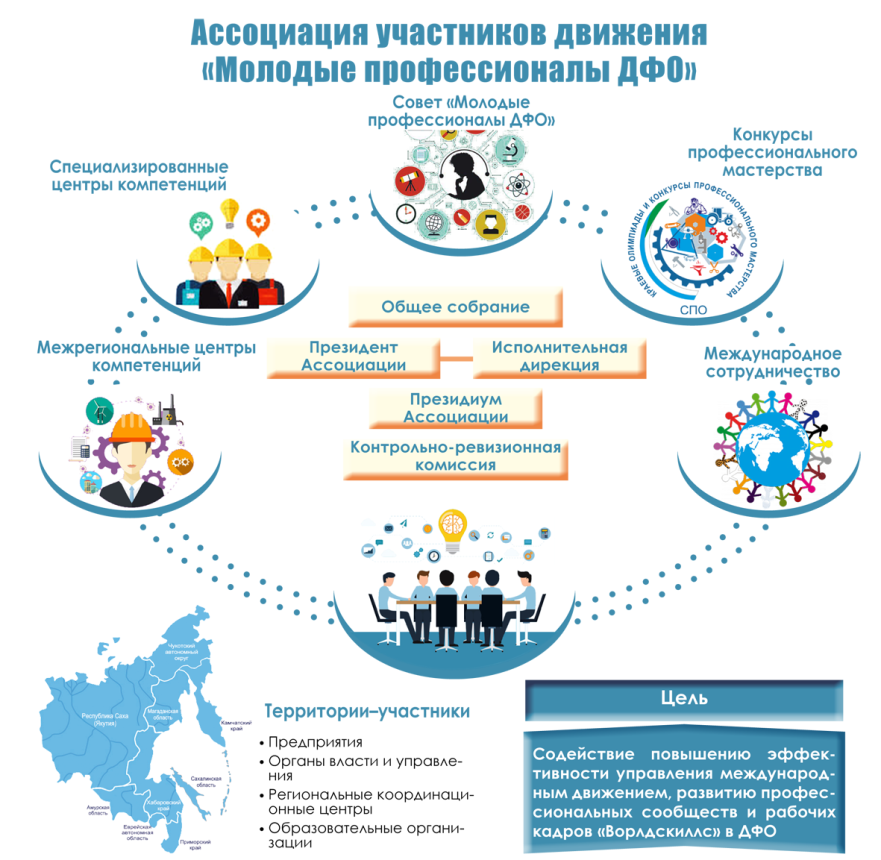 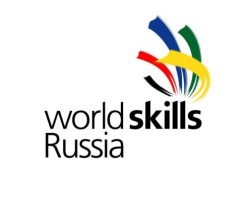 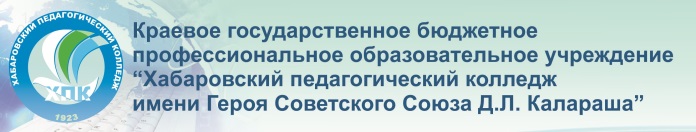 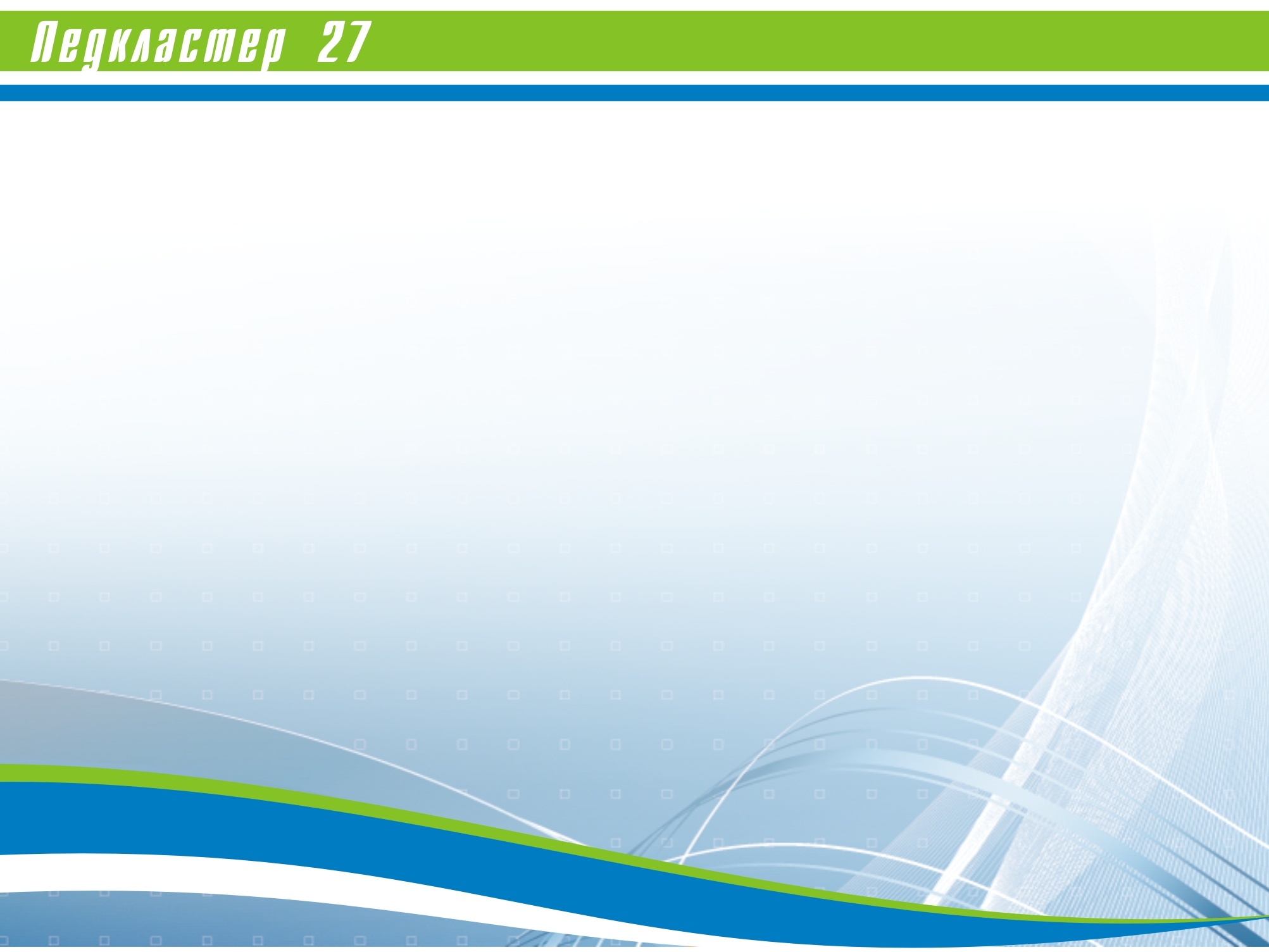 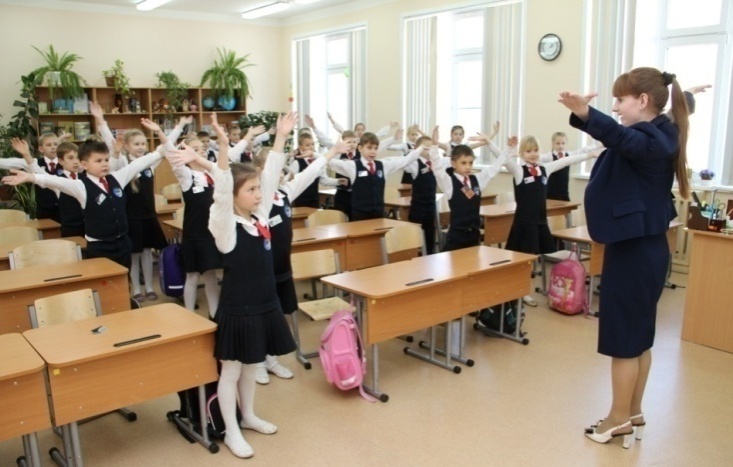 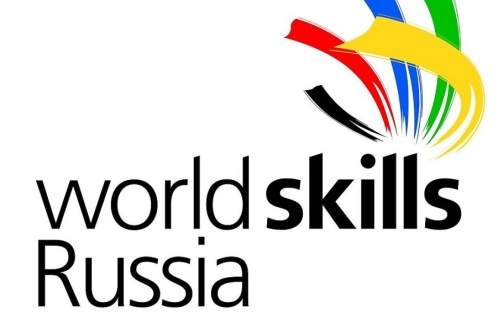 В работе тренировочных площадок задействованы:
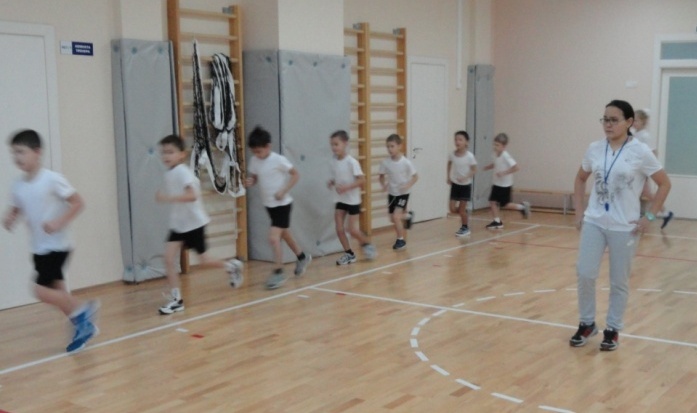 15 преподавателей колледжа 
    (тренеры, эксперты-компатриоты);

12 студентов (конкурсанты); 

9 педагогов образовательных организаций
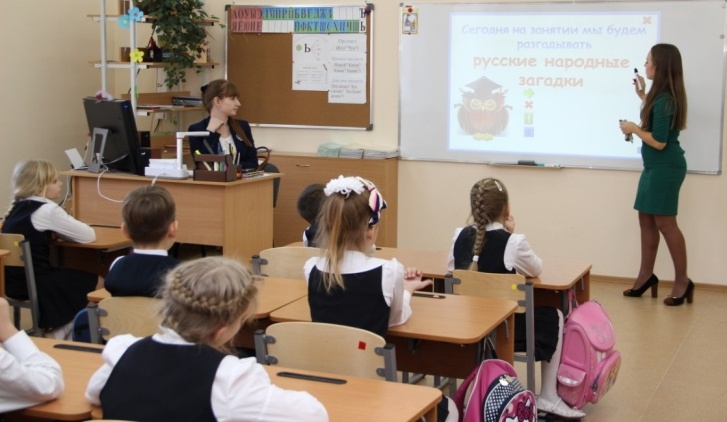 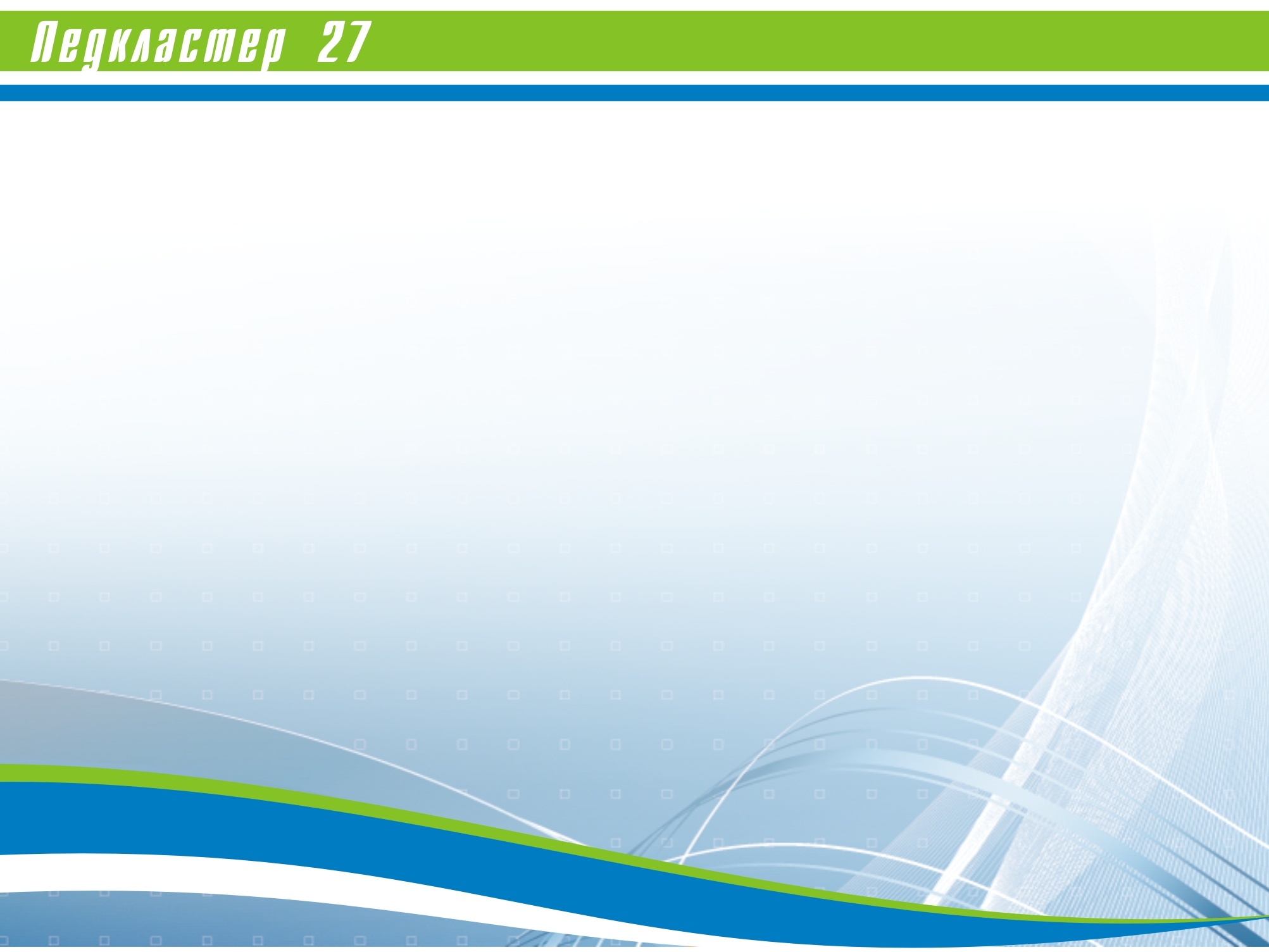 ЧТО
социально-просветительский проект

ЦЕЛЬ
создание условий для успешной социально-образователь-ной адаптации детей из семей мигрантов
ЗАЧЕМ
привлечение    внимания общественности к проблемам социально-образовательно-культурной адаптации детей из семей мигрантов
создание условий для  качественного практического освоения студентами современных образовательных форм, методов,  технологий при работе с детьми из семей  мигрантов
установление контактов и развитие сотрудничества с ведущими специалистами соответствующего направления
Школа «Русское слово»
Школа
«Русское слово»
КАК
внеурочная деятельность
совместные проекты с партнерами
исследовательская деятельность
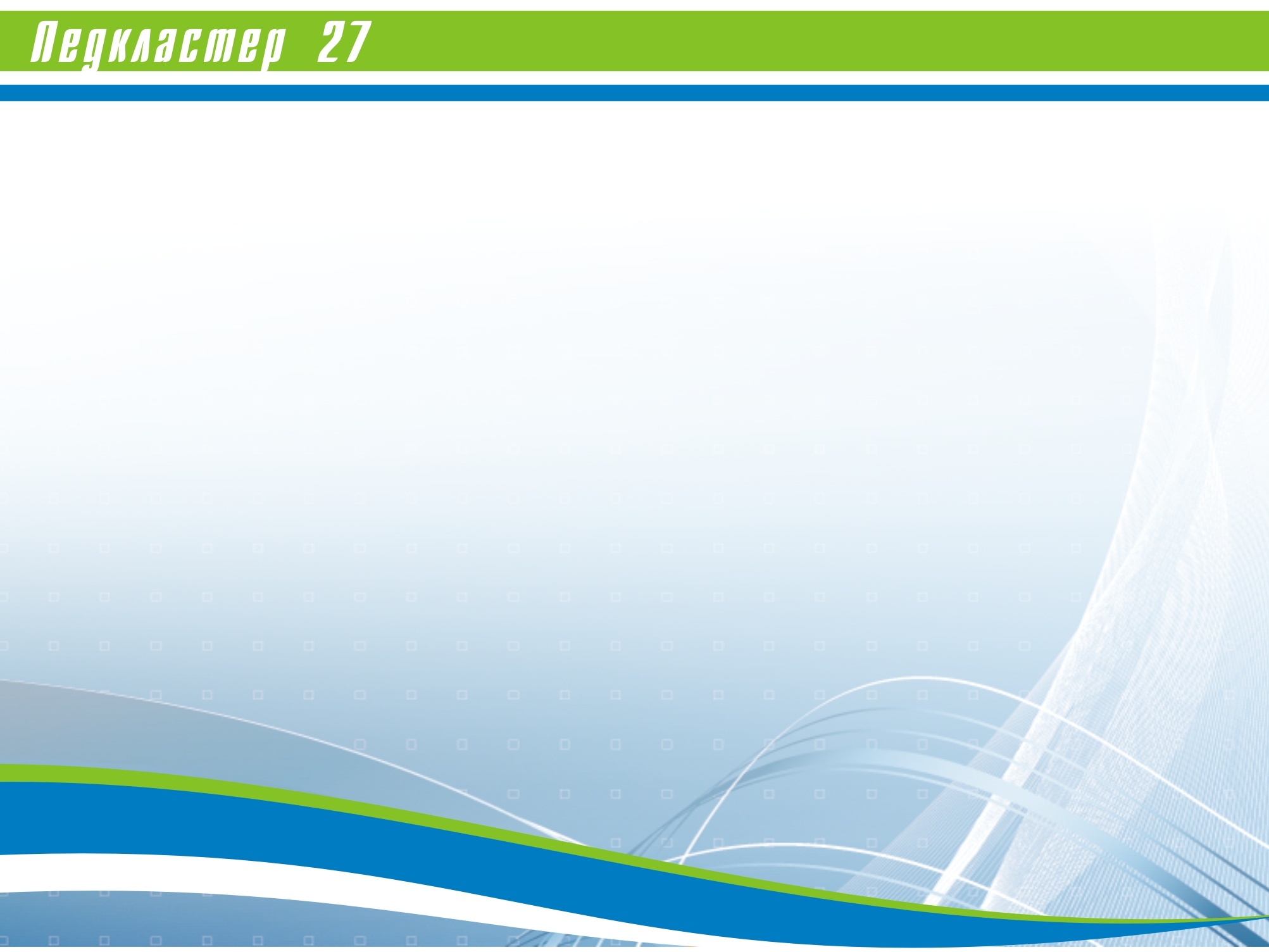 ЧТО
инновационный образовательный проект

      ЦЕЛЬ
внедрение робототехники в образователь-ный процесс современной школы
ЗАЧЕМ
обобщение и распространение опыта внедрения 
      и использования робототехнологий 
      в образовательный процесс при подготовке учителей начальной школы, педагогов дополнительного образования

популяризация инженерно-технического образования среди дошкольников и учащихся начальной школы
Инновационный образовательный проект «Школа робототехники»
Детские центры
Детские сады
Школа
робото-техники
КАК
внеурочная деятельность
конкурсное движение 
проектная деятельность
РЕЗУЛЬТАТ:
 разработка программы для студентов, педагогов дополнительного образования, учителей начальной школы: «Организация внеурочной деятельности технической направленности. Робототехника»
 разработка программы для детей: «Основы робототехники. Lego-конструирование»
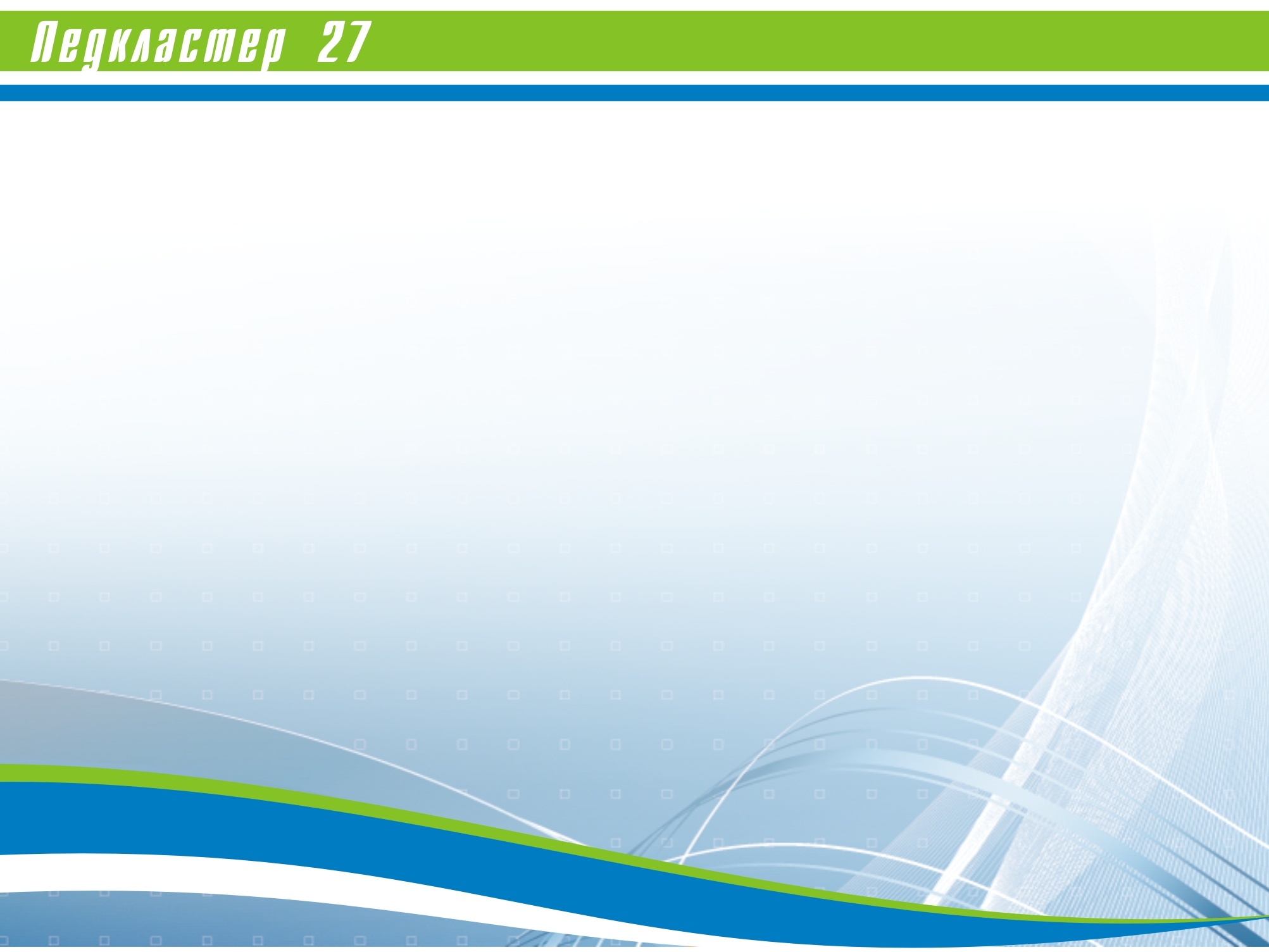 Инновационный образовательный проект «Школа робототехники»
Ресурсная база: 
 кабинет теоретического обучения
 лаборатория  практической 
   проектной деятельности
 интерактивное оборудование 
 наборы конструкторов: 
   «Lego Education WeDo»
   «Mindstorms EV3»
   «Roborobo Robo Kit»
   «Robotis Premium»
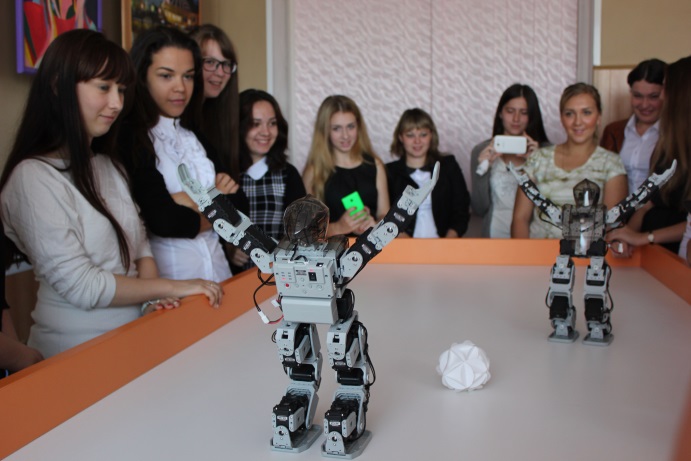 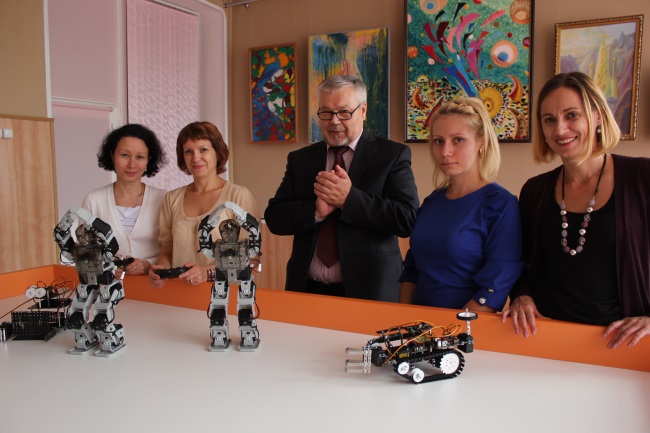 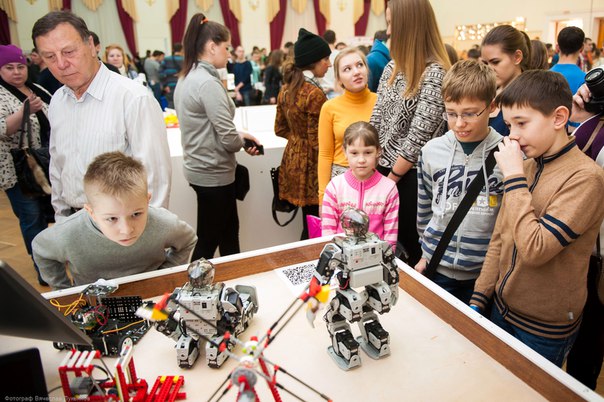 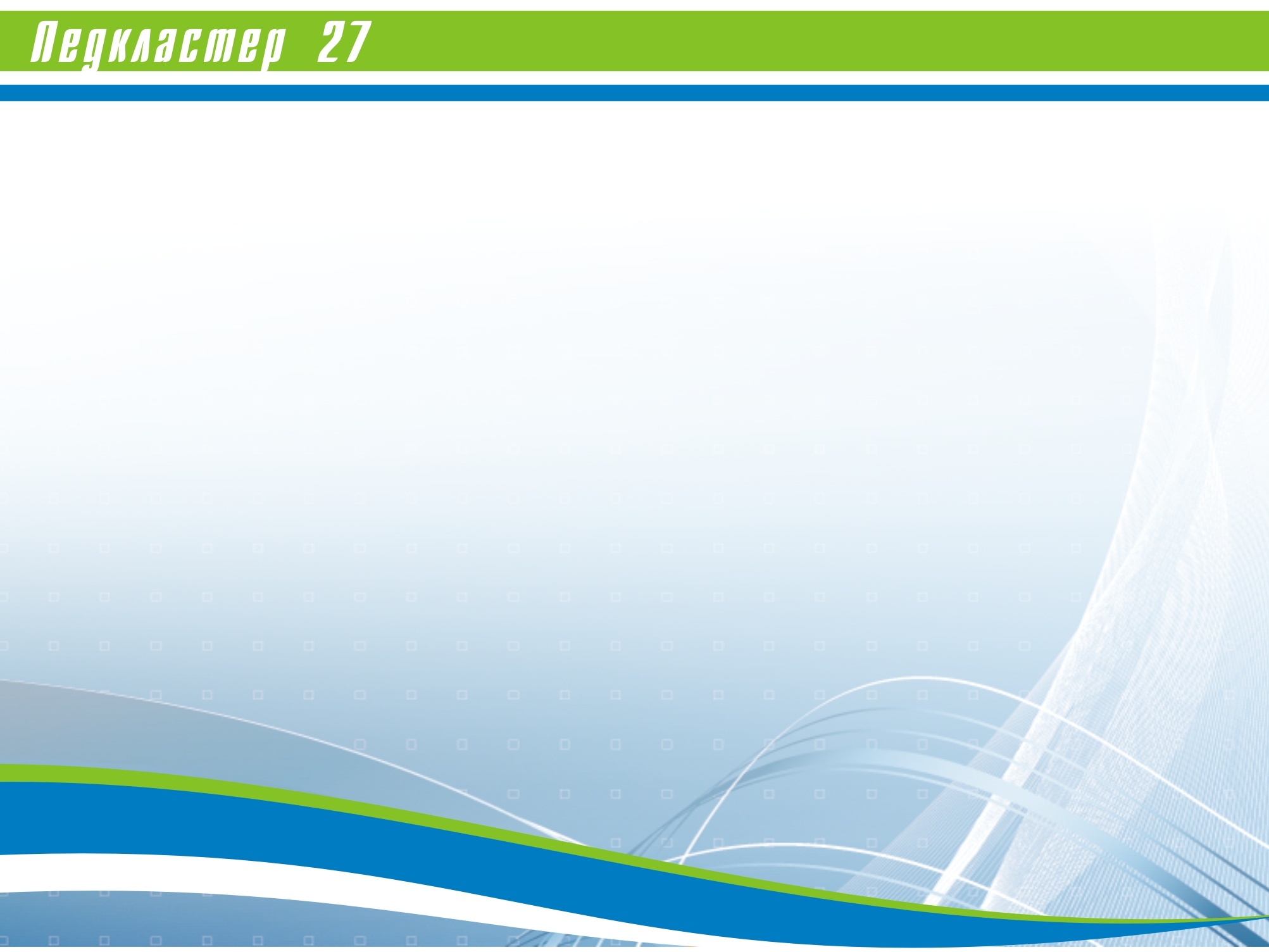 Волонтерское движение как способ успешного сетевого взаимодействия
ЧТО
коллективная творческая деятельность с общественно значимым смыслом

ЦЕЛЬ

оказание безвозмездной помощи
развитие познавательной деятельности студента
формирование активной гражданской позиции
ЗАЧЕМ

привлечение внимания общественности к острым социальным проблемам

развитие познавательной активности обучающихся, профилактика вредных привычек, воспитание здорового образа жизни

 консолидация усилий образовательных организаций и социальных партнеров в решении  острых социальных вопросов
Благотвори-тельные фонды 
«Счастливое детство», «Ариди», «Лучик»
МАОУ НОШ «Первые шаги»
ВОЛОНТЕРСКИЙ ОТРЯДЫ 
«Теплые руки»
Городской дворец творчества детей и молодежи
Для детей, ветеранов, людей с ОВЗ:

 формирование позитивной мотивации общения
обучение искусству дружбы
создание положительного образа взрослого
Для студентов:

подготовка к будущей профессиональной деятельности
формирование способности принимать решения
создание портфолио будущего педагога
трудоустройство
КАК

социальная
    деятельность

шефская
    деятельность
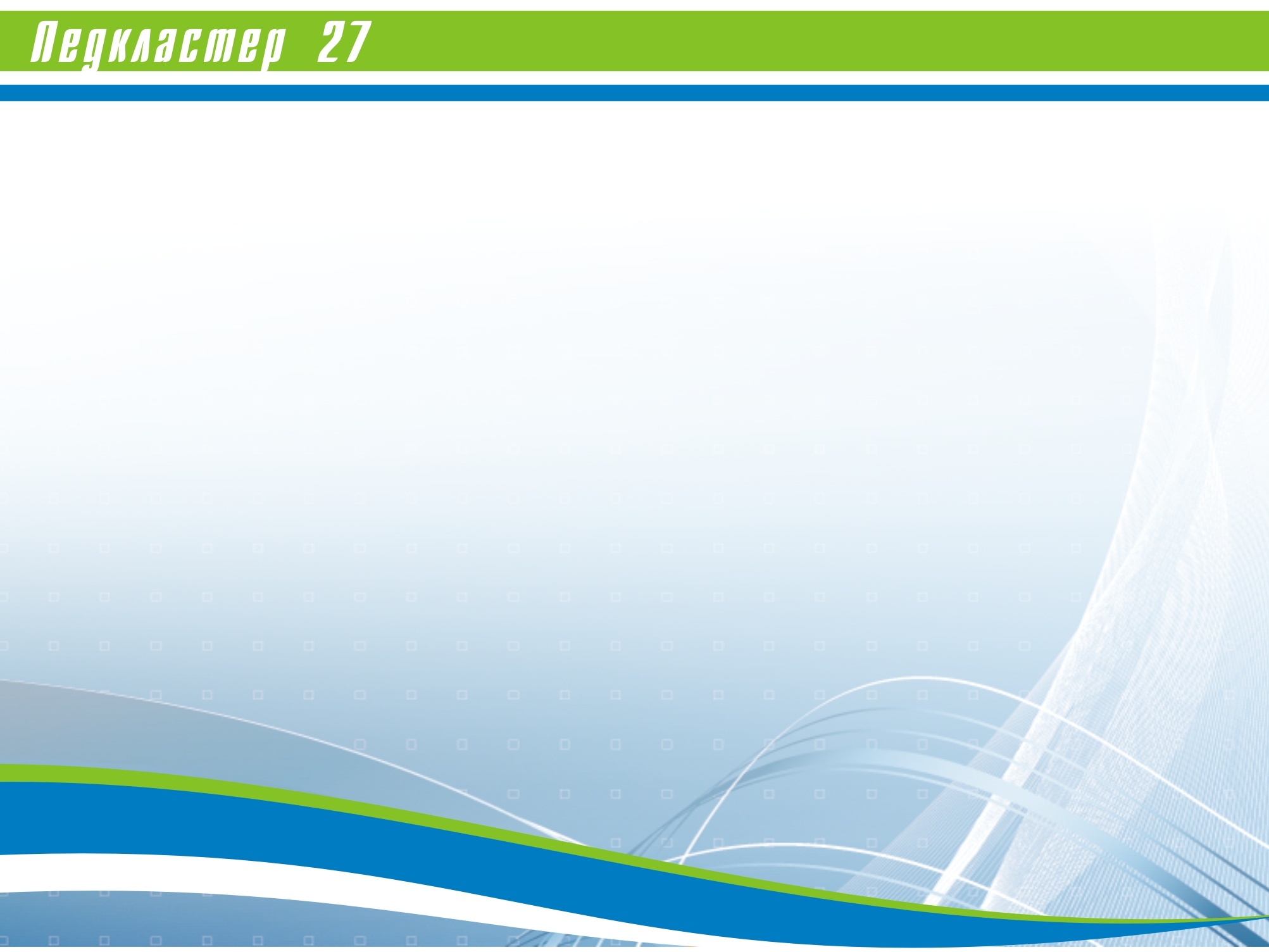 Социальные акции
 Детство, опаленное войной 
для учащихся младшей школы МАОУ НОШ «Первые шаги»
Люблю тебя, мой край родной 
для учащихся 8-9 классов из семей мигрантов МОУ СОШ № 76
Тренинг «Тропинка друг к другу»
МАУ ДО «Северное сияние»
Сбор денежных средств для детей с ОВЗ
совместно с Благотворительным фондом «Ариди»
Через творчество к жизненной силе
совместно с Благотворительным фондом 
«Счастливое детство»
	Праздники
В гостях у сказки, Здравствуй, Новый год!
для воспитанников Детского дома № 33 с. Тополево
	Конкурсы
«Формула успеха» III место  волонтерский отряд
 «Теплые руки» награжден дипломом 
  мэра города Хабаровска А.Н.Соколова	
	Шефская деятельность
Шефство над ветеранами Индустриального района г. Хабаровского
Концерт для ветеранов ко Дню Победы
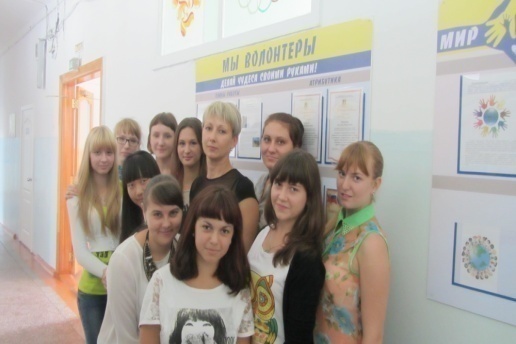 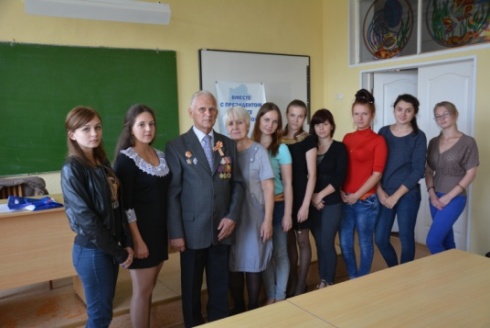 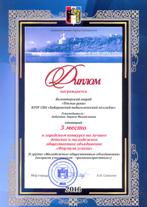 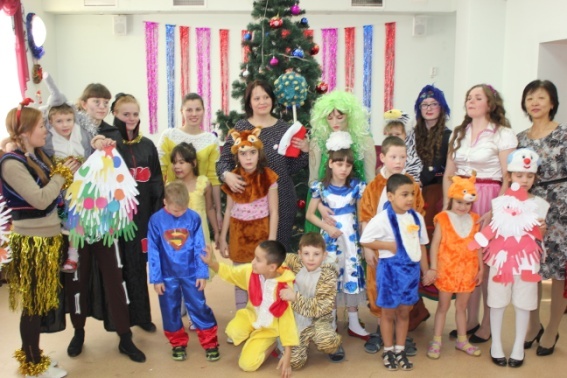 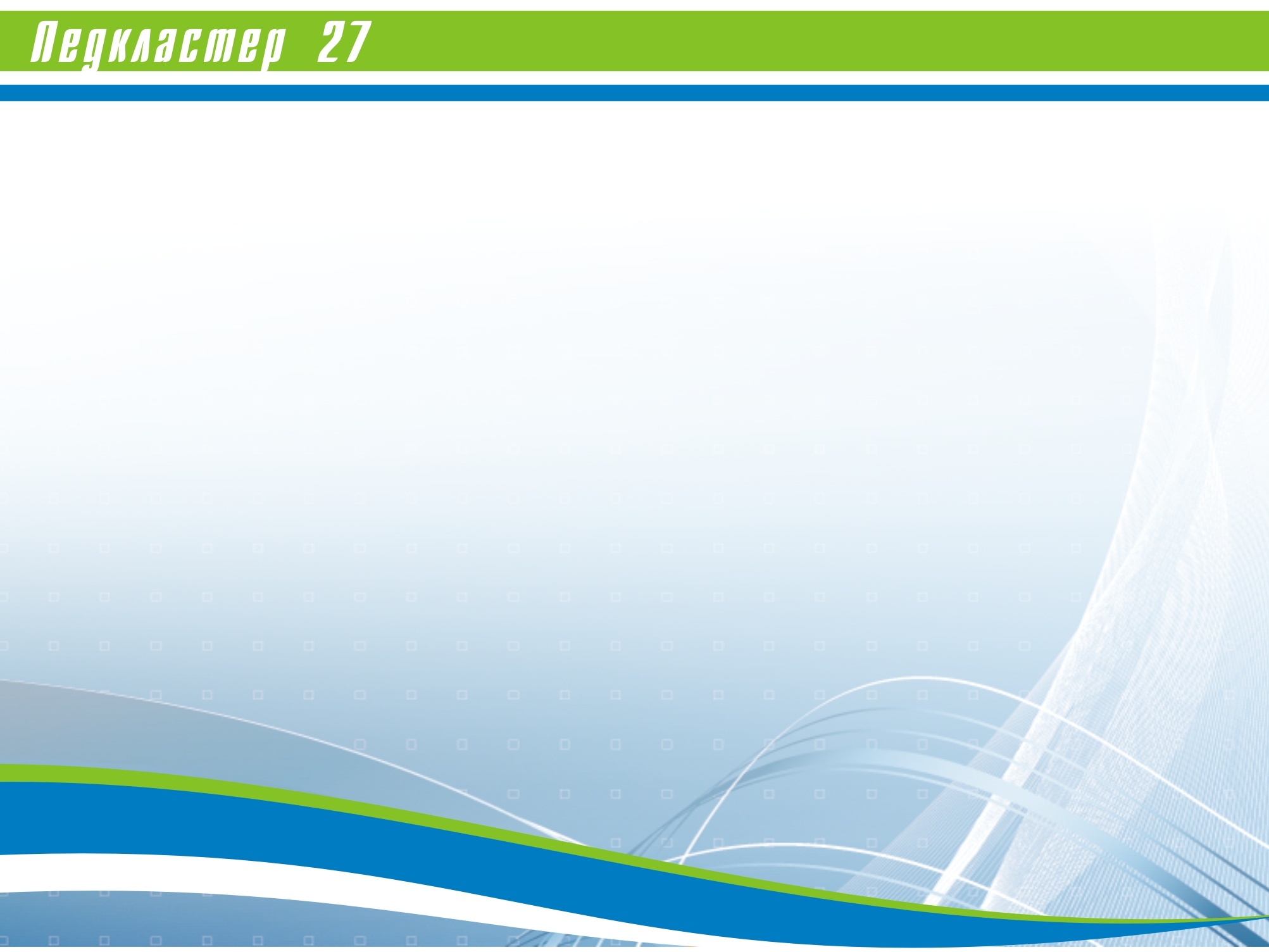 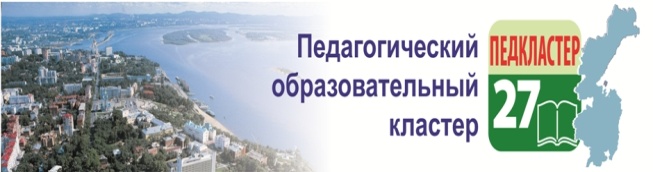 Интернет-платформа
ЦЕЛЬ
 обеспечить участников проекта оперативной системой обмена информацией
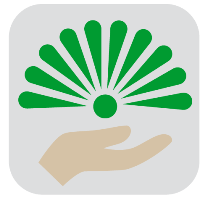 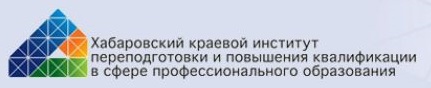 www.pedklaster27.ru
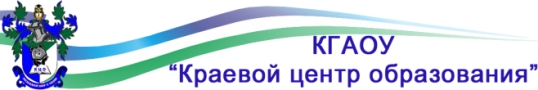 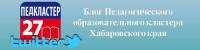 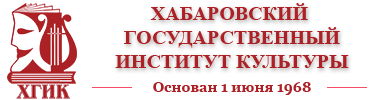 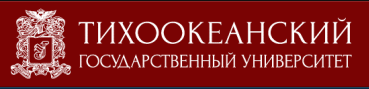 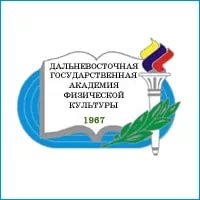 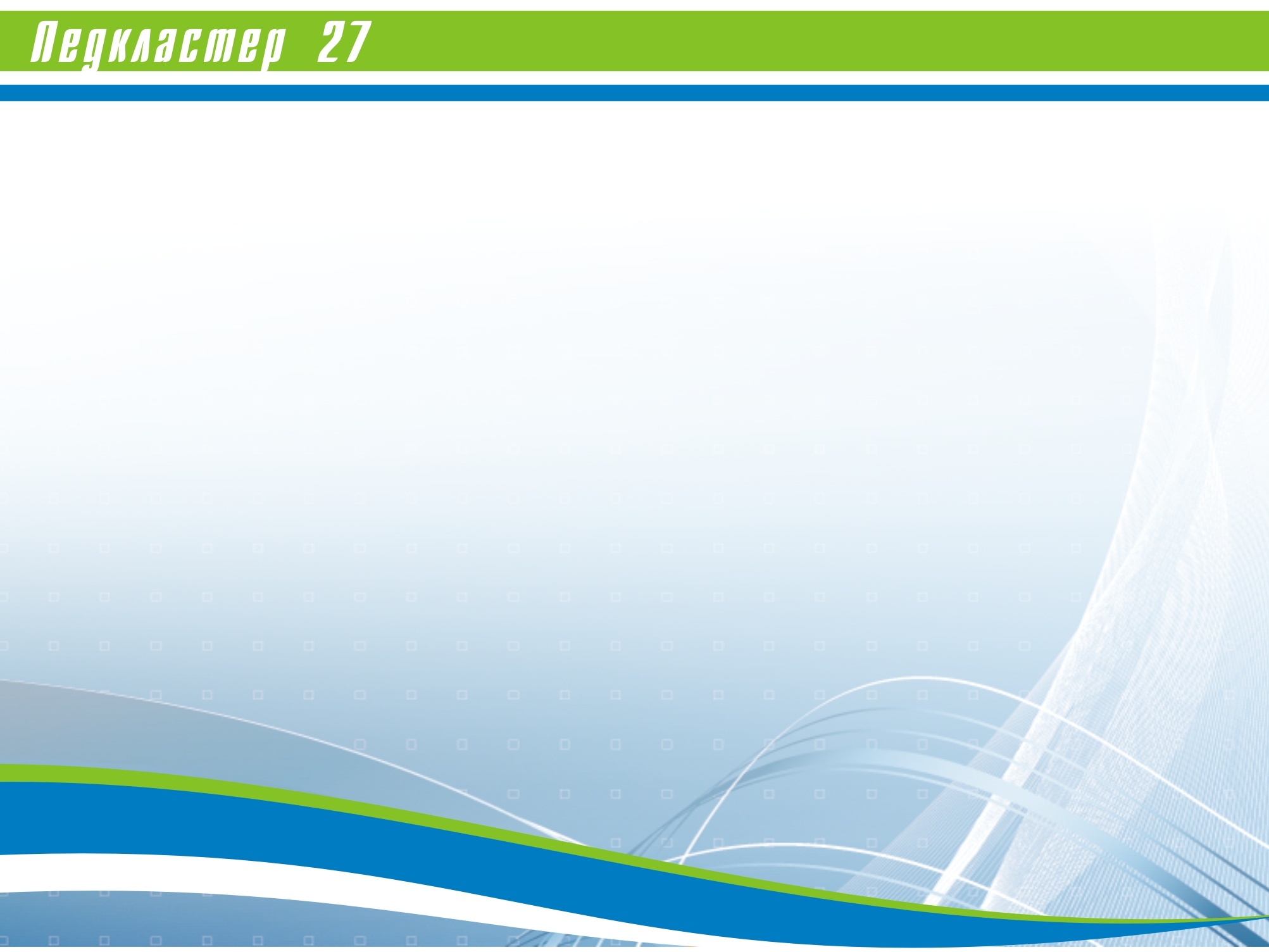